Психологические рекомендации для родителей выпускников, сдающих ОГЭ
Реакция на экзамен
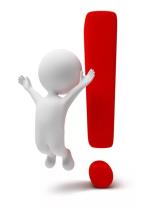 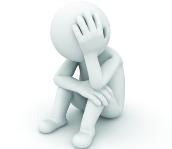 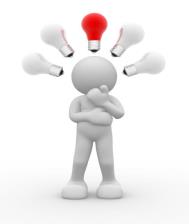 Почему дети волнуются?
Сомнение в полноте и прочности знаний.
Стресс незнакомой ситуации.
Стресс ответственности перед родителями и школой.
Сомнения в собственных способностях: в логическом мышлении, умении анализировать, концентрации распределении внимания.
Психофизиологические и личностные особенности: тревожность, неуверенность в себе
Успех сдачи ЕГЭ
Эмоциональный климат дома
Психологическая поддержка, поощрение, реальная помощь и спокойствие взрослых помогут выпускнику успешно справиться с собственным волнением. 
Поддержать ребенка – значит верить в него!
Зная тебя, я уверен, что ты все сделаешь хорошо!
Ты сможешь это сделать!
Все у тебя получится!
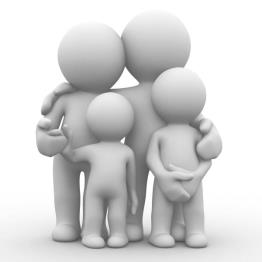 Психологические особенности распорядка дня выпускника
Признаки стресса
Ошибки родителей
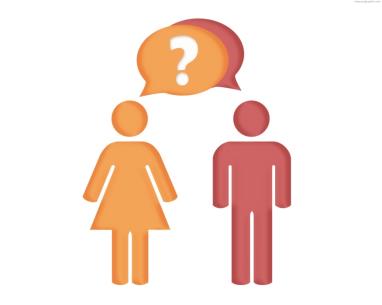 Помните, здоровье вашего ребенка важнее, чем оценка. Наверное, в доме в эту пору должно быть тише и спокойнее, чем обычно. Атмосфера в семье вообще много значит. 
Избегайте конфликтов и снимайте напряжение. Научите детей верить, что им обязательно повезет. И не только на экзамене!
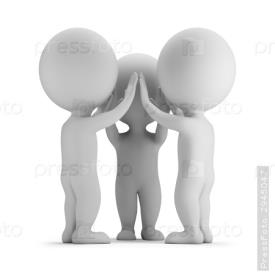